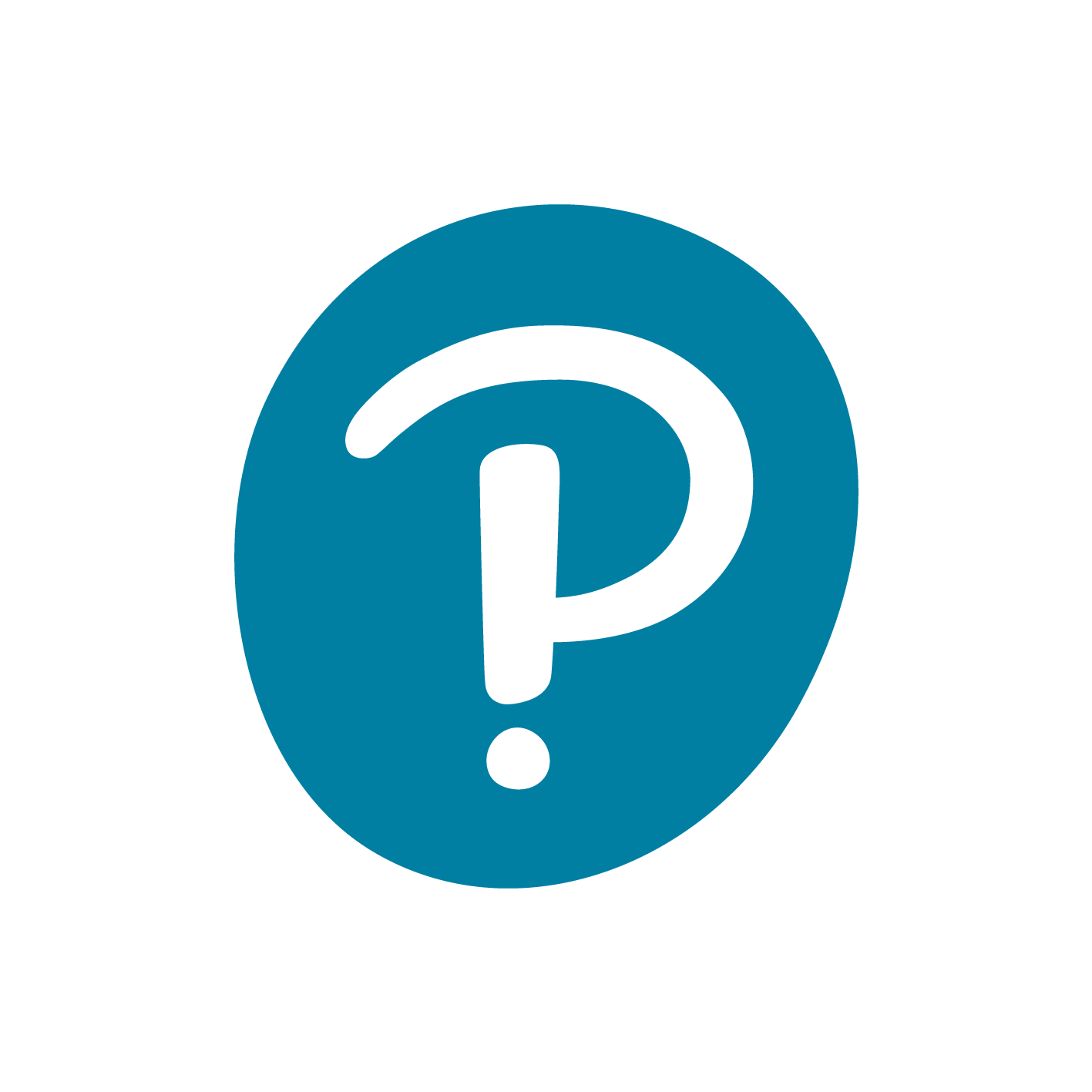 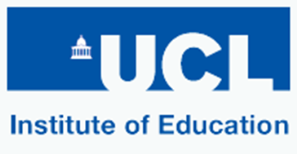 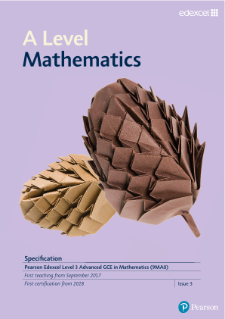 Post 16 Qualification Reforms: Impacts on mathematics teaching, learning and assessment in England
A Pearson study carried out in collaboration with UCL Institute of Education 2017-2020


Ben Redmond: Researcher, Pearson
Dr Grace Grima: Director of Research, Pearson
Dr Jennie Golding: Associate Professor, UCL
[Speaker Notes: Looking at Post 16 qualification reforms
With a focus on Mathematics A levels in England
Looking at the impact of recent reforms on teaching, learning and assessment.

This presentation is based on a study carried out by Pearson in collaboration with UCL.]
Contents
Introduction
Policy Context
Methodology
Research Questions
Key Findings 2019
	Enactment: pedagogy and subject knowledge
	Assessment: content and demand
	Large dataset: enactment and assessment
Reflections
Questions
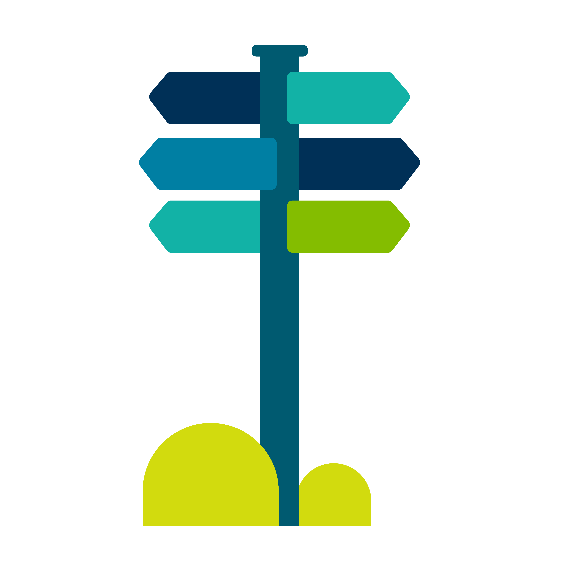 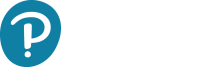 2
Introduction
•	Explore the impact that changes in policy context have on teaching, learning and assessment of post 16 mathematics qualifications.
 
•	Focus on the impact of recent reforms to Mathematics and Further Mathematics A levels, key university entrance qualifications, on the experiences of students and teachers in the England.  

•	Highlight findings related to the enactment of these reformed mathematics qualifications and challenges that they have placed on teachers’ subject and pedagogical knowledge

•	How do teachers view assessments relating to the new curriculum? We evidence impact on students and teachers of associated uncertainty around content and demand of assessments.
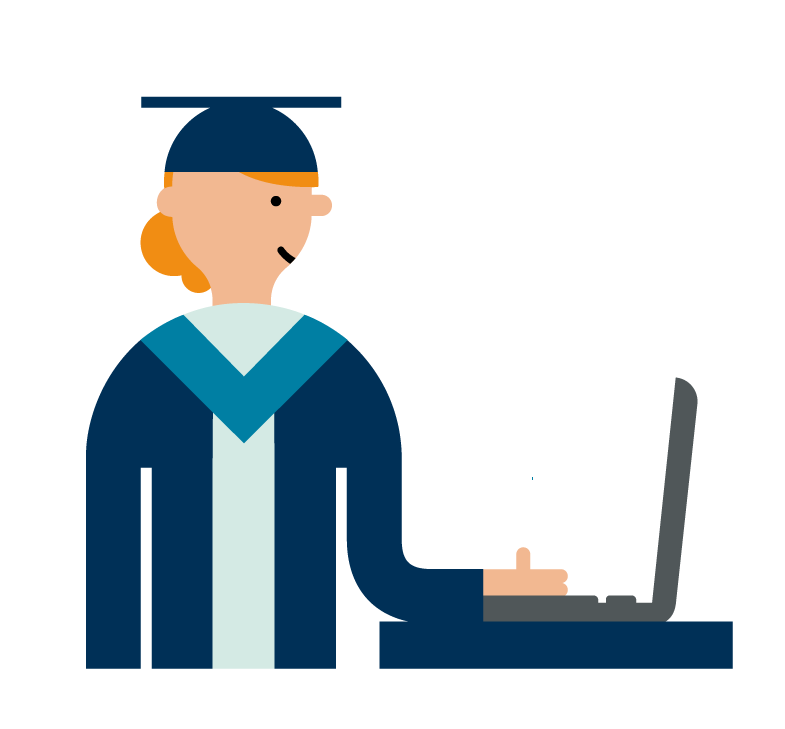 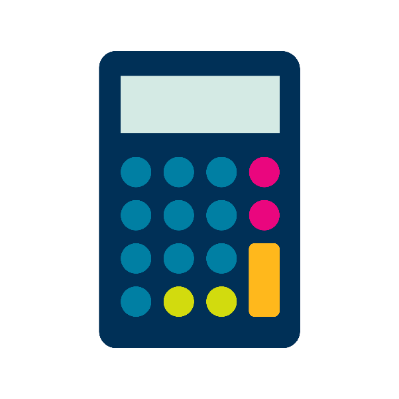 [Speaker Notes: 1: Explore the impact of reforms, driven by changing policy and educational priorities, on teaching, learning and assessment.

2: Focus on the experiences of teachers and students taking Mathematics and Further Mathematics in England. Emphasis on teacher view point, although will make some reference to student voice where relevant. 

3 and 4: Findings presented here relate to two areas, first enactment- in particular challenges to teachers subject and pedagogical knowledge- and assessment, with a focus on the impact of uncertainty around content and demand.]
The policy context
Introduced in England for first teaching September 2017. 

Entirely mandatory content for Mathematics A level.

Change to linear structure, terminally assessed after 2 years of study.

More aspirational specification (reasoning, problem-solving and modelling).

Includes exploration of a ‘large data set’.

Timelines for initial development and accreditation of assessments and resources were short with little time for piloting or trialling new models.

Research of particular importance for well-informed further development to better meet student and teacher needs.
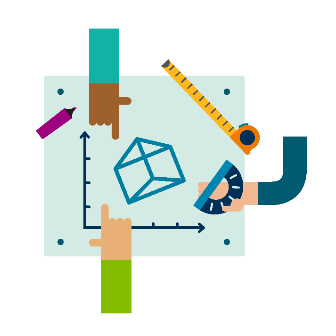 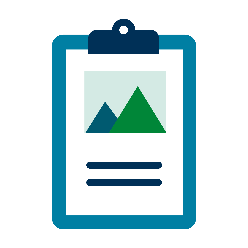 [Speaker Notes: New A level in Mathematics introduced for first teaching 2017. This included changes to Mathematics and Further Mathematics curriculum although in this presentation our focus is on the Mathematics A level.
Reforms were a recognition of the importance that post 16 mathematics education encourages deep engagement with mathematics in a way that is relevant to the kinds of skills that students will need to
progress into work or further study as well as to engage with an increasingly data rich world.
Broader scope of mandatory content means that pupils are pushed to engage more widely but also that teachers are teaching content that they may be unfamiliar with.
Linear structure (Terminally assessed)
More aspirational specification (reasoning/problem solving and modelling)
Short timelines for accreditation.
Importance of this research given newness of qualification.]
2017/19 Methodology
22 participating classes:     
14 Mathematics A level
8 Further Mathematics A level
12 participating centres
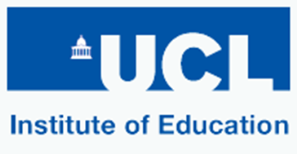 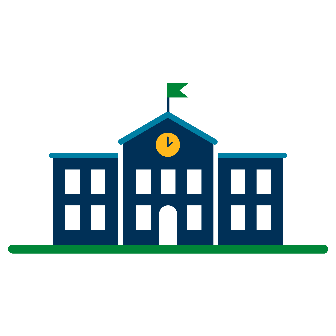 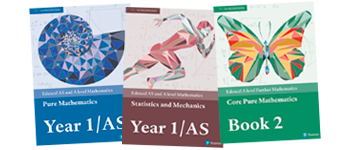 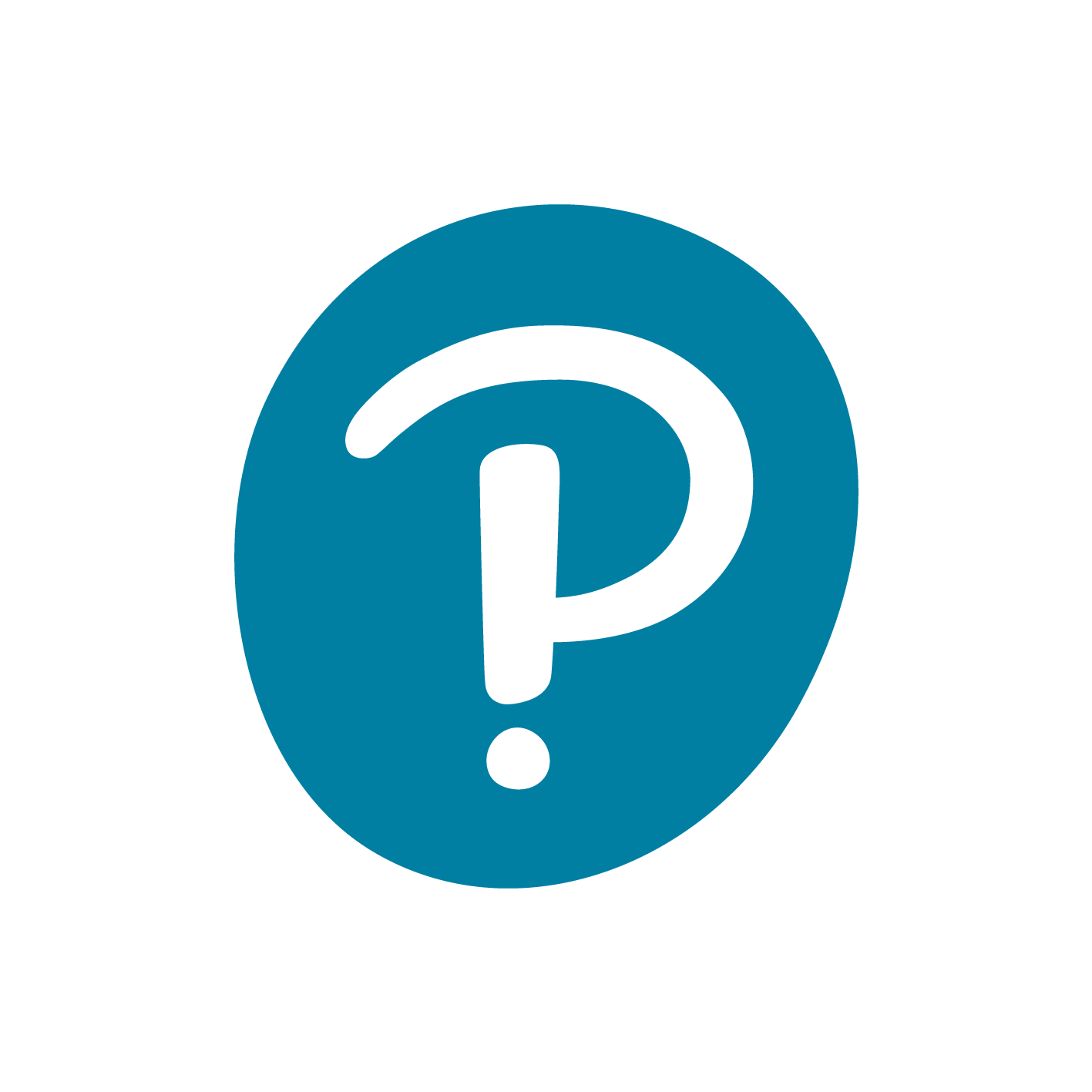 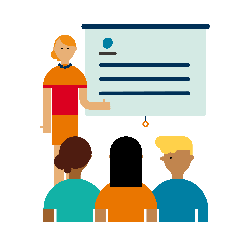 2017/18
2019/20
2018/19
Autumn 2018
33 Heads of Maths and maths teachers complete survey 
24 class sets (years 12 and 13) of Mathematics grades at age 16
Spring 2019
(centre visits)
22 lessons observed
22 teachers interviewed 
22 student focus groups
161 students complete survey
Summer 2019
Survey completed by teachers
    (18 respondents)
Survey completed by students
     (168 respondents)
Collect end of year assessment data
[Speaker Notes: This presentation is based on a three year study carried out by Pearson in collaboration with UCL.
Our focus today is on the findings from the first and second year of a three year study with an emphasis on the most recent cycle.
12 Participating centres with 22 participating classes. Includes schools and colleges. 14 of these were Mathematics and 8 Further Mathematics classes.
The sample of centres although chosen to represent a wide range of characteristics, were not representative nationally and so we cant necessarily extrapolate these findings, however, they do offer a useful indication of what is taking place in schools at this early stage in implementation. 
At the start of the academic year teachers and heads of Maths completed a survey.
We then visited schools later in the year, conducting interviews with teachers, focus groups with students and carrying out lesson observations.
At the same time we asked students to complete a survey. 
At the end of the academic year students and teachers completed surveys which helped to capture changing perceptions through the year.
This qualitative research was carried out by Mathematics experts (Vasu) and its qualitative nature helped to put students and teachers experiences at the centre of the study and its findings.
We also collected assessment data at the beginning and the end of the year.
At this stage we are collating data and writing up the 2018/19 cycle of the study.
Each cycle of the study we have produced an interim report which has fed back into improvements in the qualification and its surrounding materials.]
Research questions (based on Pearson LOs)
Enactment of new specification: how are intentions of the specification being reflected in the classroom (problem solving, reasoning, modelling, large data set)?
Teacher preparedness: Do teachers have access to suitable (Pearson or other) preparation/CPD, and do they subsequently bring effective subject knowledge/subject pedagogical knowledge for the new A Levels?
Impact on student learning: Do all learners have opportunity to develop and demonstrate their mathematical skills and knowledge in ways which are consistent with the specification
Summative assessment: Does the Edexcel Pearson free surround support teacher and student preparations for final assessment effectively? Does the emerging A Level summative assessment measure student progression in ways which are perceived to be valid and reliable?
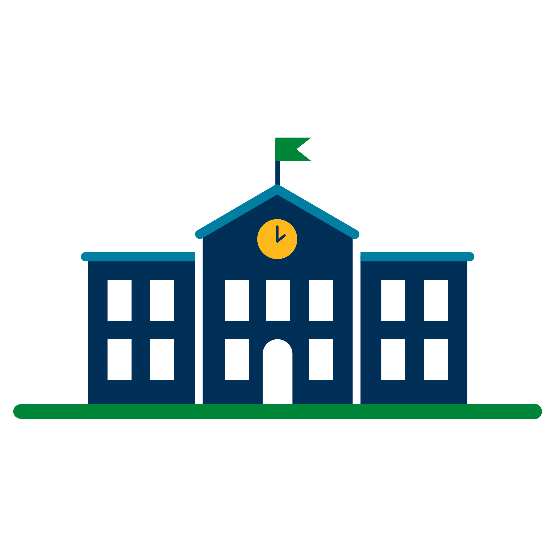 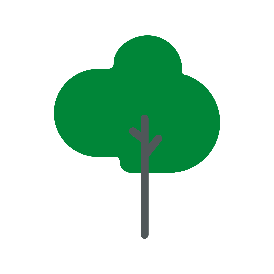 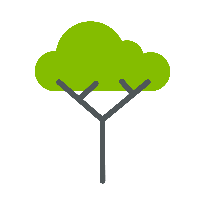 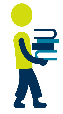 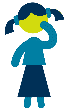 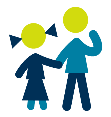 [Speaker Notes: Here I have selected some of the research questions from this study which are most relevant to this presentation.
Enactment of the new specification
Teacher preparedness
Impact on student learning
Summative assessment]
Key findings 2019
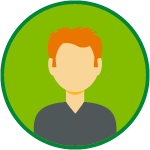 Teachers were, in principle, positive about the reformed                  qualifications but, in many  instances, struggling to adapt their subject and pedagogical knowledge, or their pedagogical practice, to the new aspirational curriculum.
The more aspirational curriculum, combined with an increased pace of delivery, is putting pressure on both students and teachers.
An increase in the perceived demand of the qualifications and related assessments put students and teachers under pressure, especially as curriculum materials are perceived to be less demanding than emerging A-Level assessments. 
Uncertainty around the content and demand of high stakes, end of
        course assessments was causing anxiety for students and teachers. 
Some teachers in the second year of implementation were able to apply lessons learnt in the previous year. However, key uncertainties, in particular around the delivery and assessment of the large dataset, remain a barrier to teaching and learning.
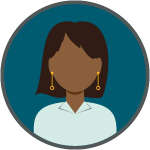 7
[Speaker Notes: The  teachers and heads of maths who we spoke to were, in principle, on board with the reforms and felt that the greater depth of mathematical learning required had the potential to create better mathematicians.
Some teachers struggling to adapt their pedagogical and subject knowledge, as well as pedagogical practice to the new curriculum.
The more aspirational curriculum has put pressure on students and teachers, especially in light of the increased pace of delivery.
This is particularly true for some experienced teachers who as suddenly finding themselves underprepared.

An increase in the perceived demand of the qualification and related assessments 

Some teachers felt more confident delivering the reformed qualifications where they had already taught it in the previous year. However, key uncertainties, particularly around the delivery and assessment of the large dataset remained.]
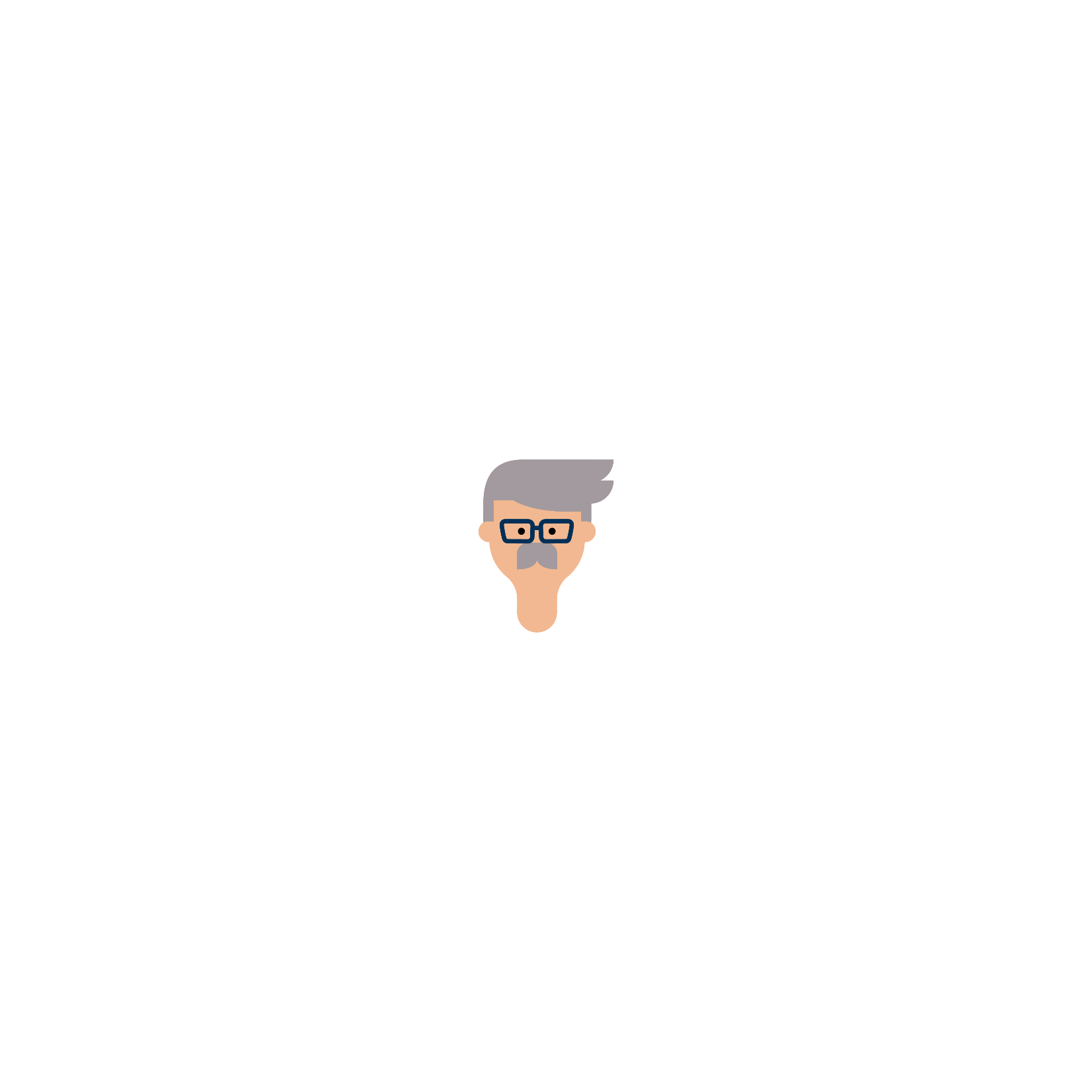 Enactment: pedagogy and subject knowledge
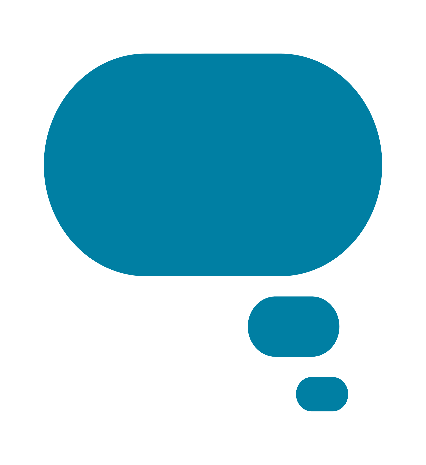 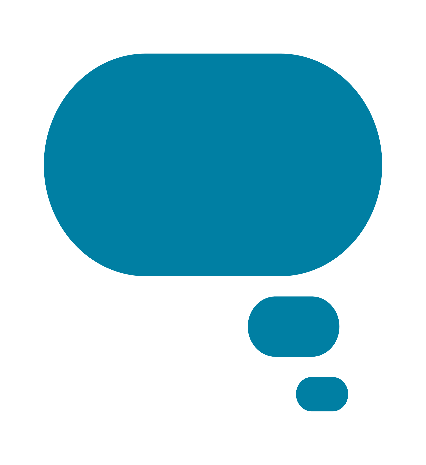 ‘I have had to learn and deliver mechanics content, which has felt rushed.’
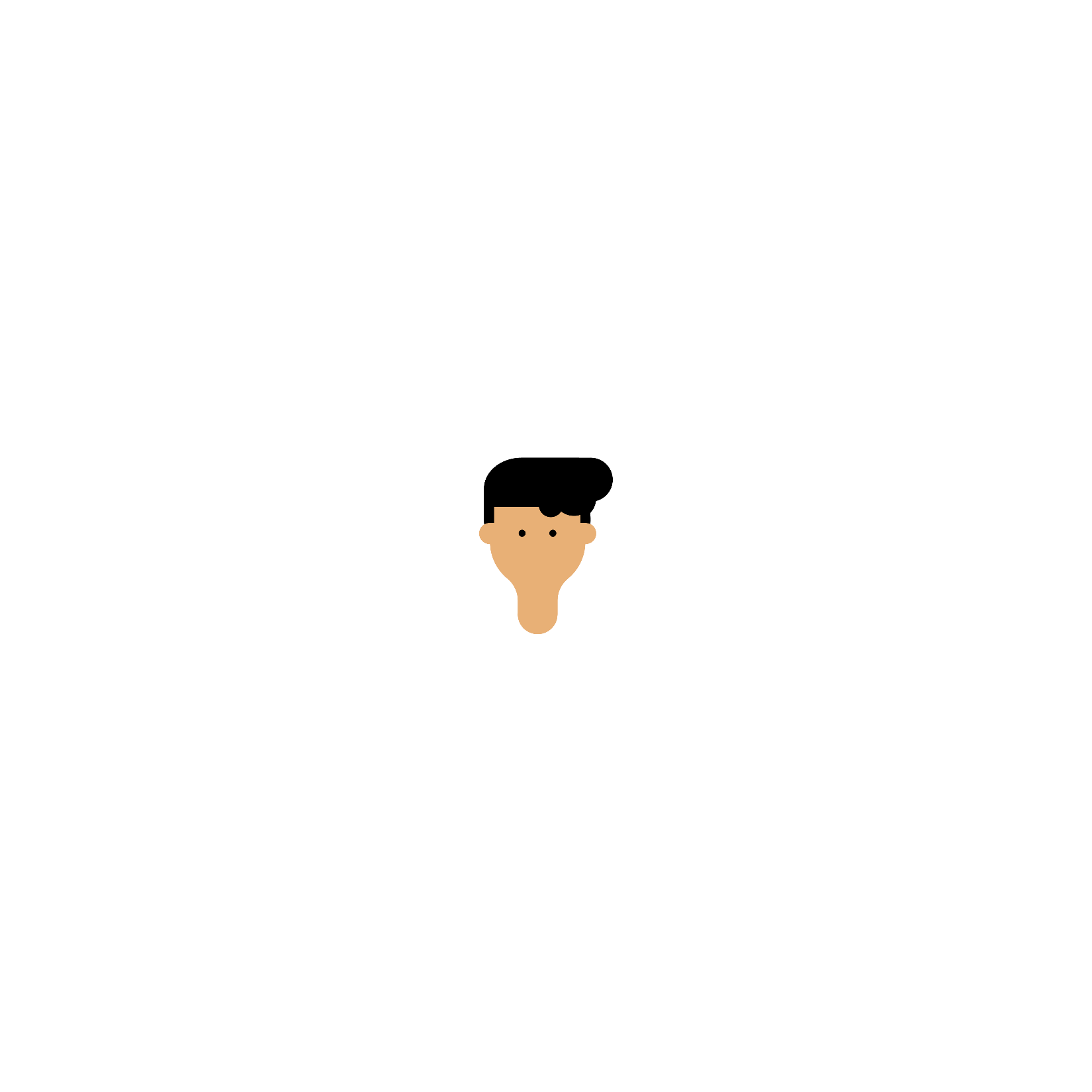 Changes to the course…have made many previous resources unsuitable or needing to be adapted which is increasing my workload and I am not preparing some things as well as I would like hence I am sometimes unhappy with my teaching of the course.
(C11, Initial TS)
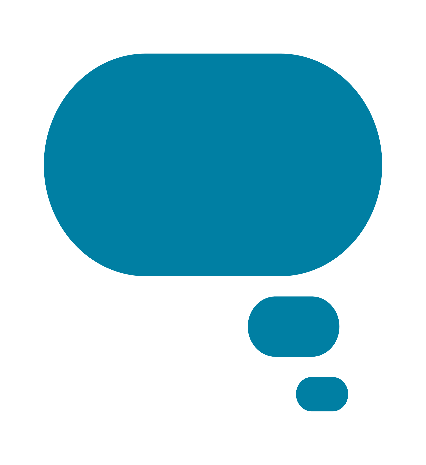 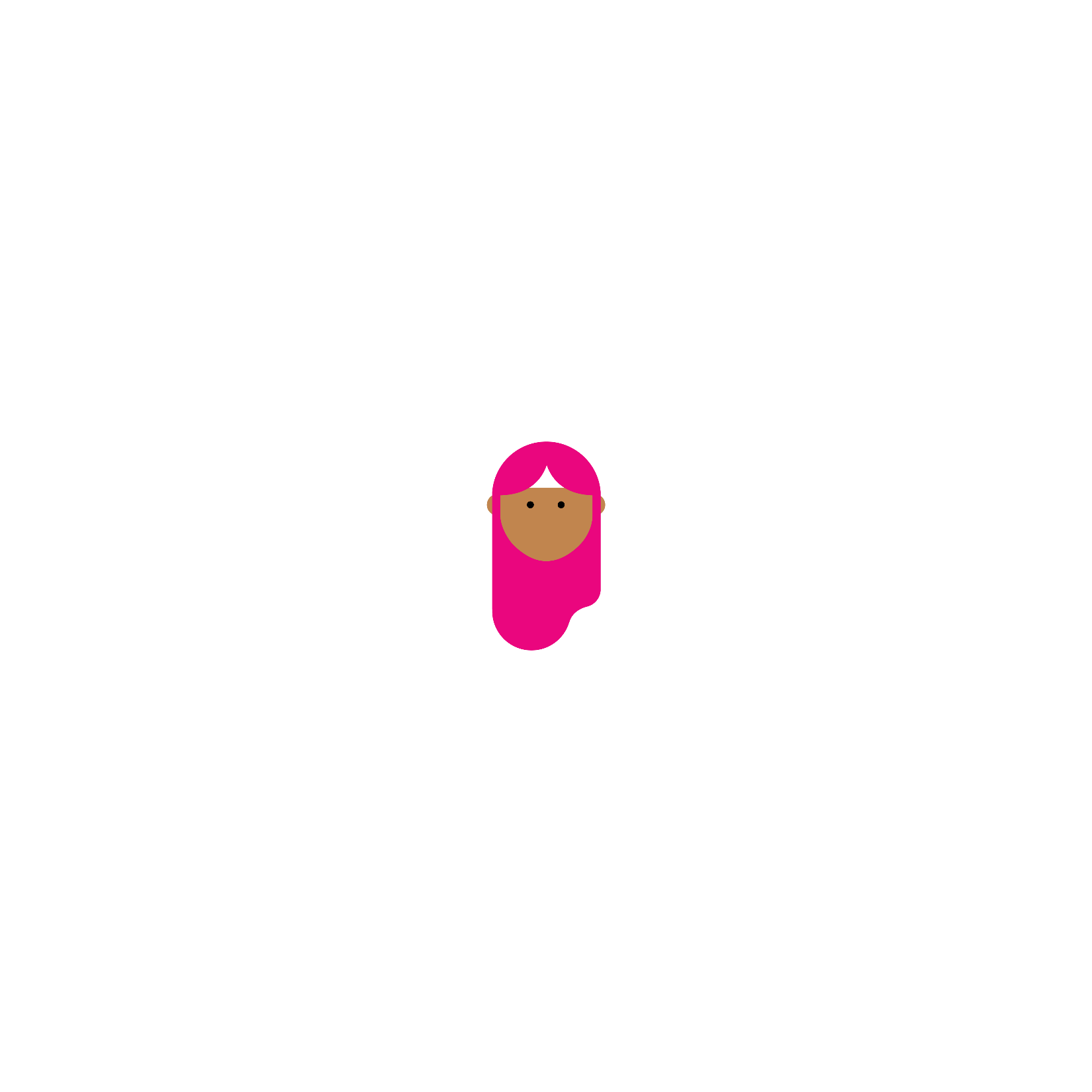 C10, Initial TS
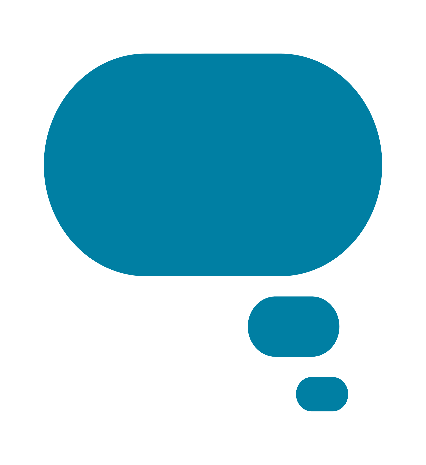 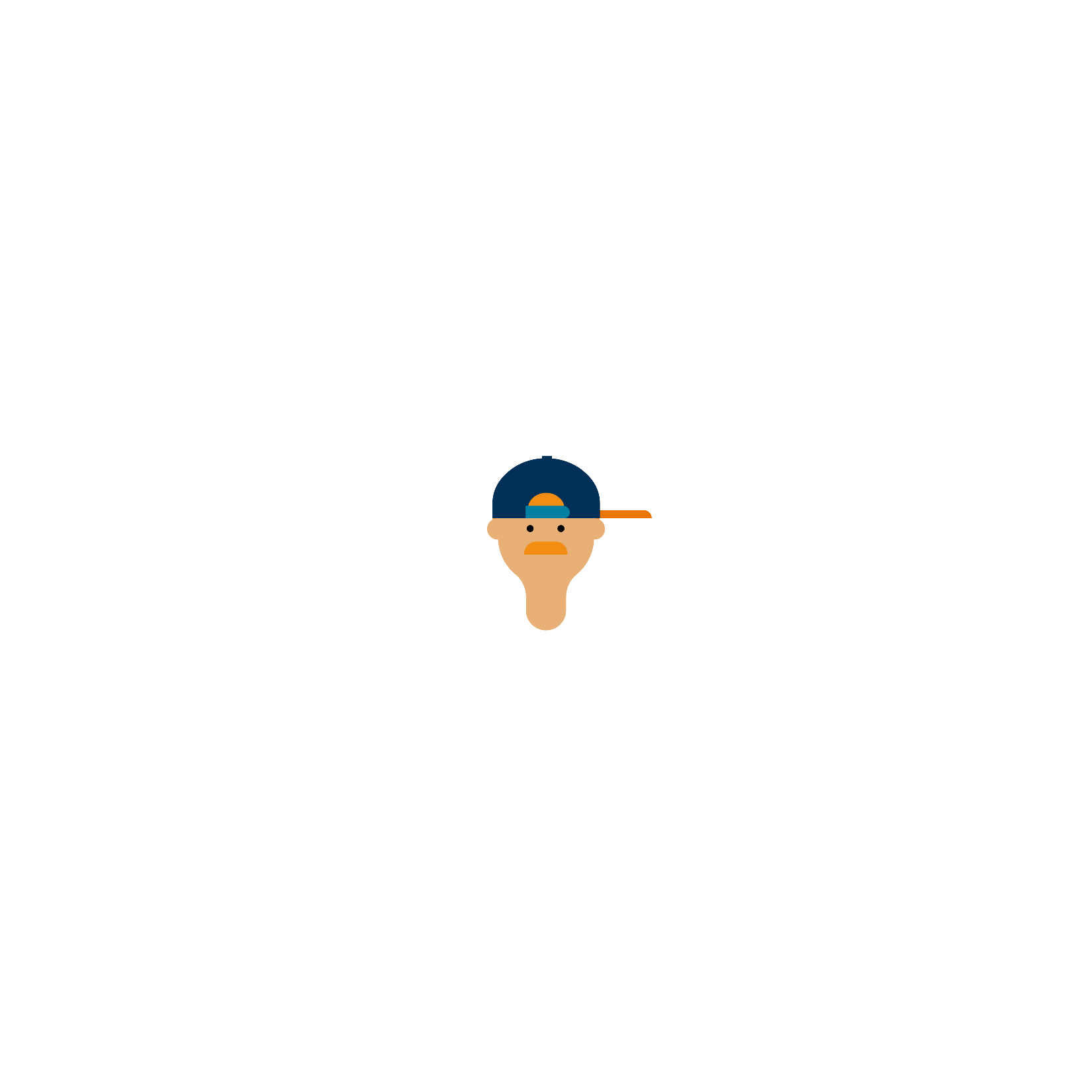 I think I’m more comfortable about where we are than I was this time last year. Having been through, certainly being through the Year 12 stuff once.
I am confident that I can 
develop my subject knowledge and pedagogical knowledge through working through the textbooks to revise content I have previously covered.
C10, T1, PO int
C1, Initial TS
[Speaker Notes: This presentation reports on enactment, in particular around challenges that the reformed mathematics qualifications have placed on teachers’ subject and pedagogical knowledge. 

Our findings suggested that the extent to which teachers were able to support students’ learning was restricted by their capacity to adapt their subject and pedagogical skills. 
This was especially challenging where teachers were delivering a new, more aspirational curriculum at the same time as familiarising themselves with its content, creating additional time pressures. This was intensified for those teachers used to teaching for the former mathematics A-levels. 
Some teachers struggling to teach new mathematical areas which they had not previously delivered.
Others adjusting their pedagogical knowledge to fit the aspirational nature of the curriculum and increased problem solving. In the second year of the study, those teachers who had taught the new A level in the previous cycle, were in some cases, able to apply lessons learnt.
Those teachers who had been able to access CPD found this extremely useful in adapting their teaching to the new specification.]
Assessment: uncertainty around content and demand
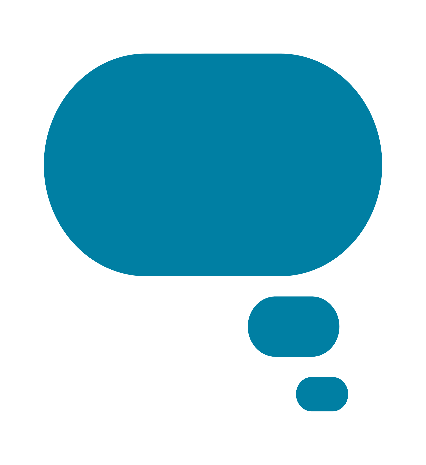 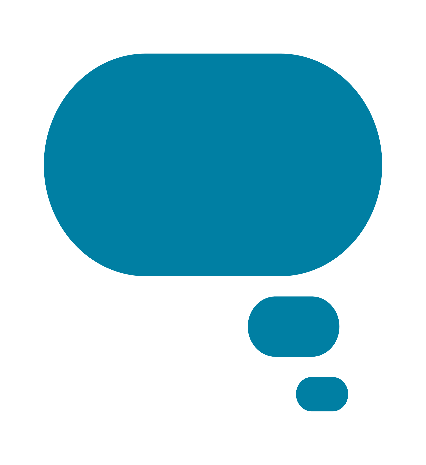 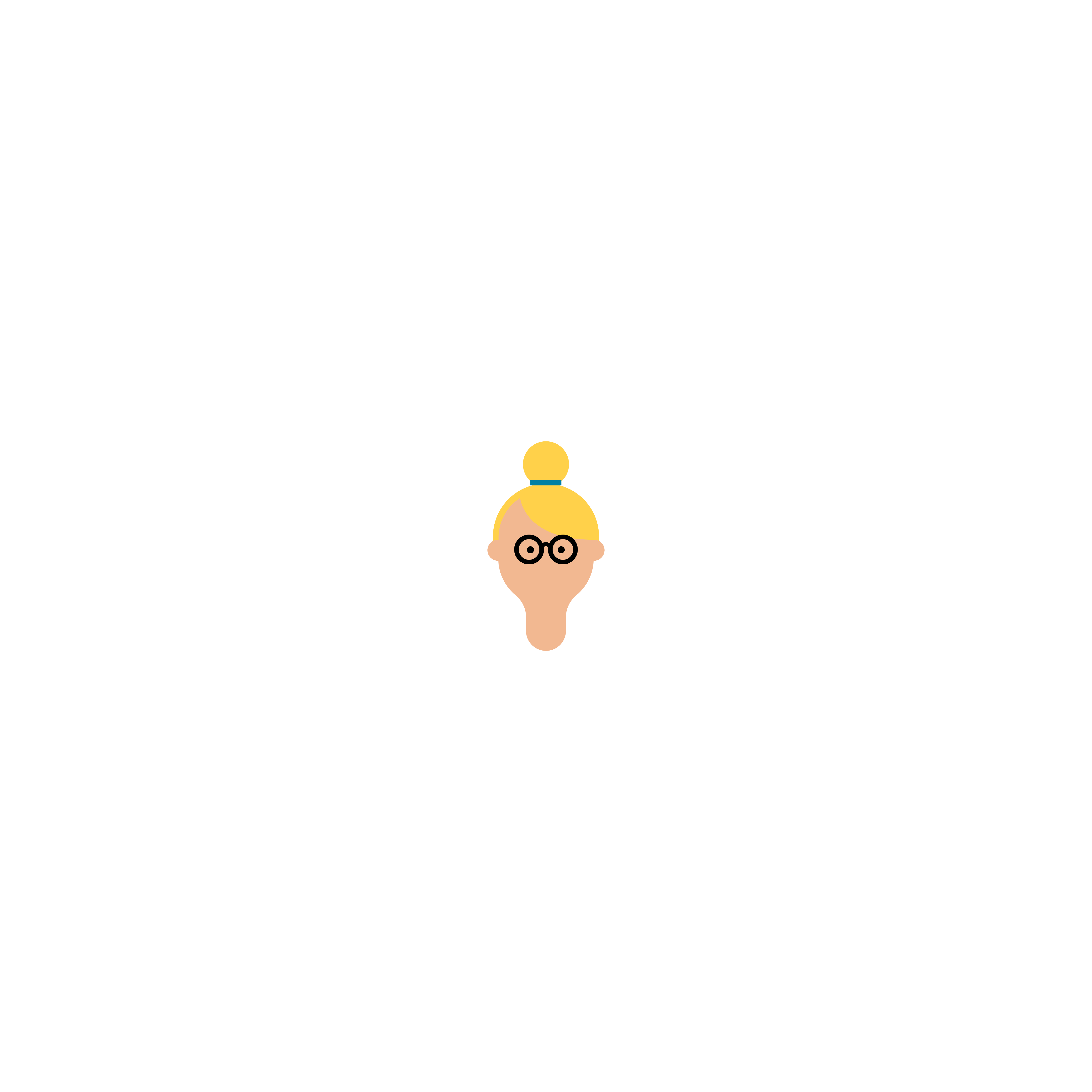 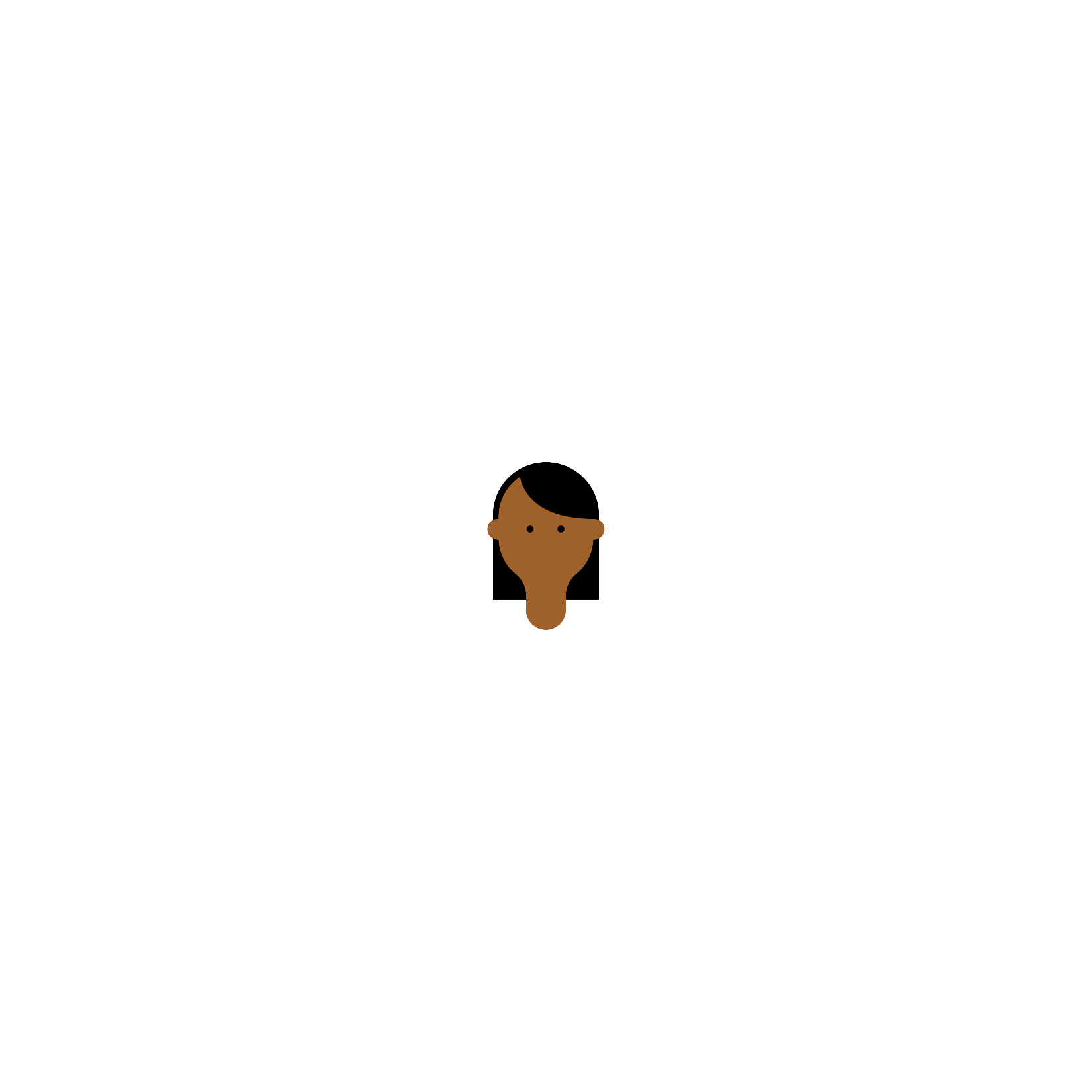 Since the A level has changed, there is 
this feeling amongst teachers in terms of the unexpected. Like, what are we going to expect in the exams, what are the key differences that are going to occur?
There’s a feeling the summer exams are all a big unknown, which is a worry given the implications of outcomes for students.
C5 y13 FM LObs
C9, T1, PO int
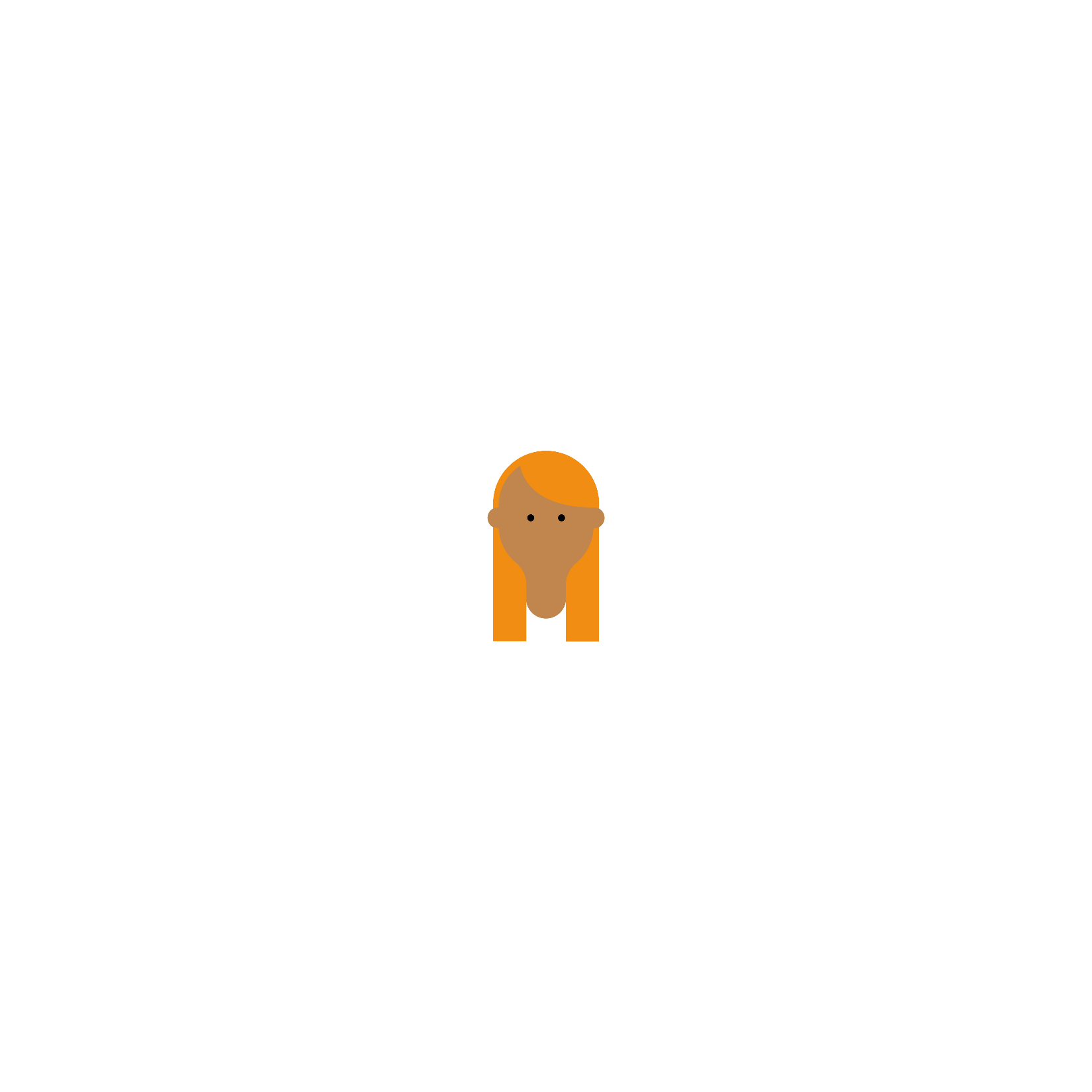 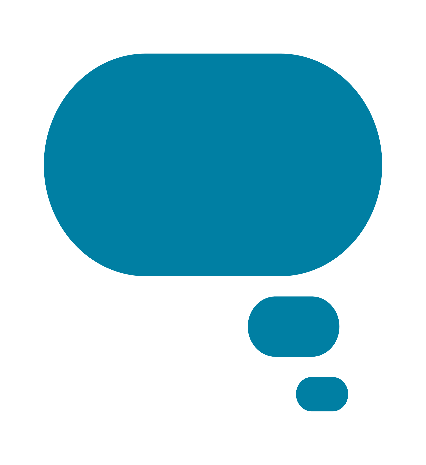 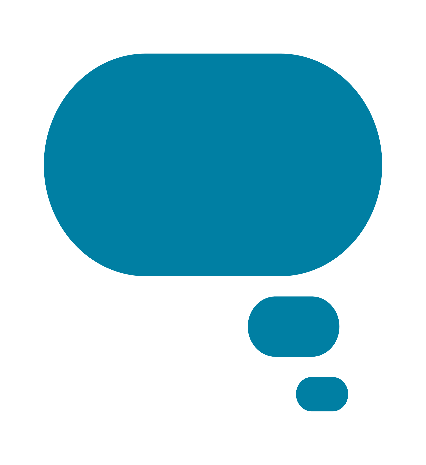 We still don’t really 
know what kind of questions will come up, and how it might be different types of questions.
But HoM still not confident about this summer’s exams: experience suggests that at this stage (immediately before Easter) there are still a couple of grades to play for, but it is a new ball game.
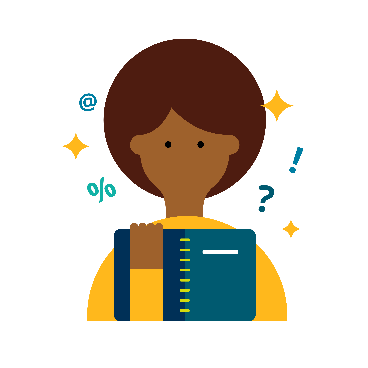 C10, Year 13 Students, FG
C5 y13 FM LObs
[Speaker Notes: We also explore how teachers are assessing the new curriculum with a focus on the associated uncertainty around the content and demand of assessments on students and teachers. 

Teachers also expressed concern regarding the clarity of guidelines for assessment, and the inevitable limited supply of past assessment materials for this new specification. A recurring theme around uncertainty was linked to late accreditation of some specifications and as a consequence, late provision of supporting resources and specimen assessment materials. 
Teachers’ survey responses later in the year showed greater confidence, having had more opportunity to engage with the new curriculum. However, for some teachers’, feelings of uncertainty around the teaching and assessment of the reformed qualifications persisted.]
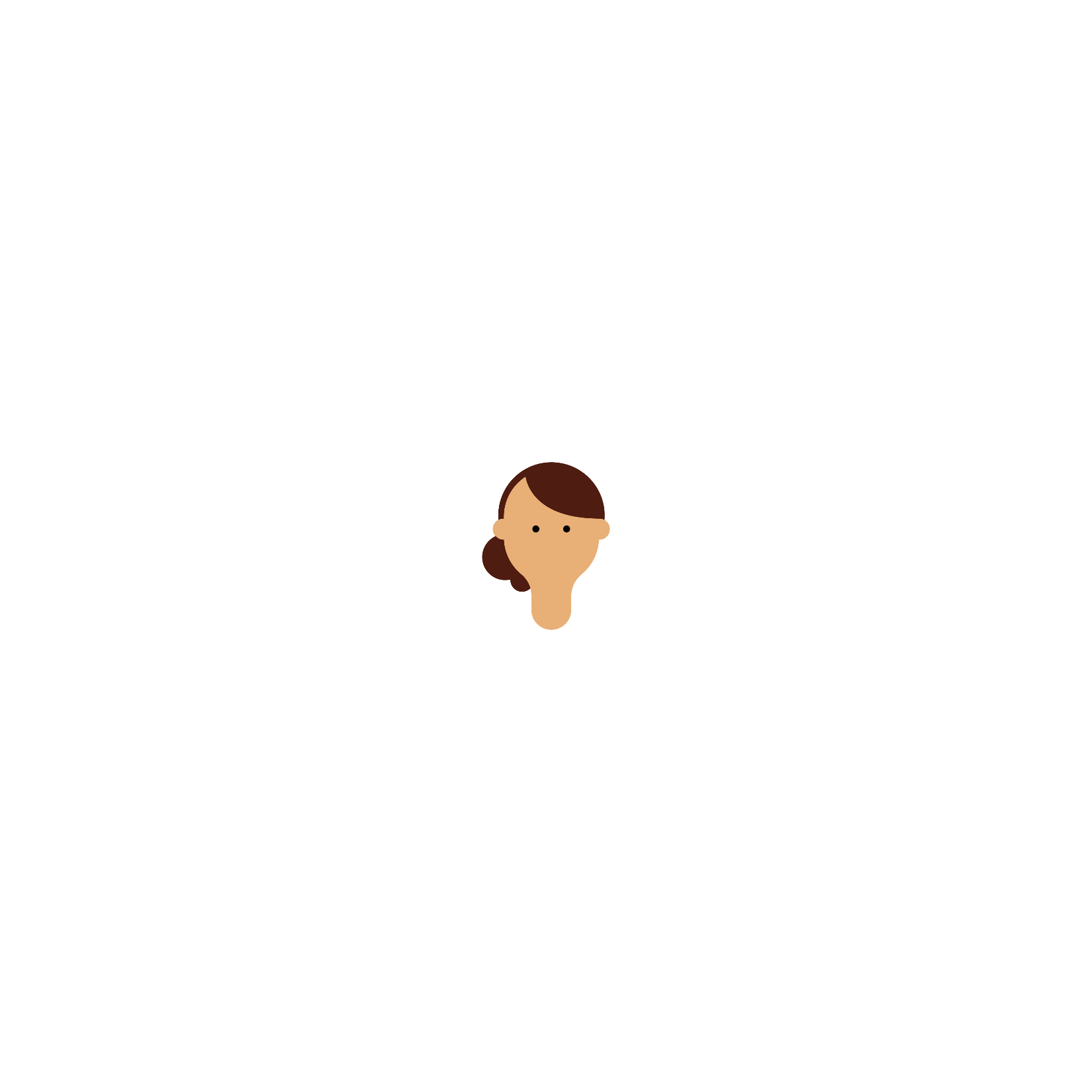 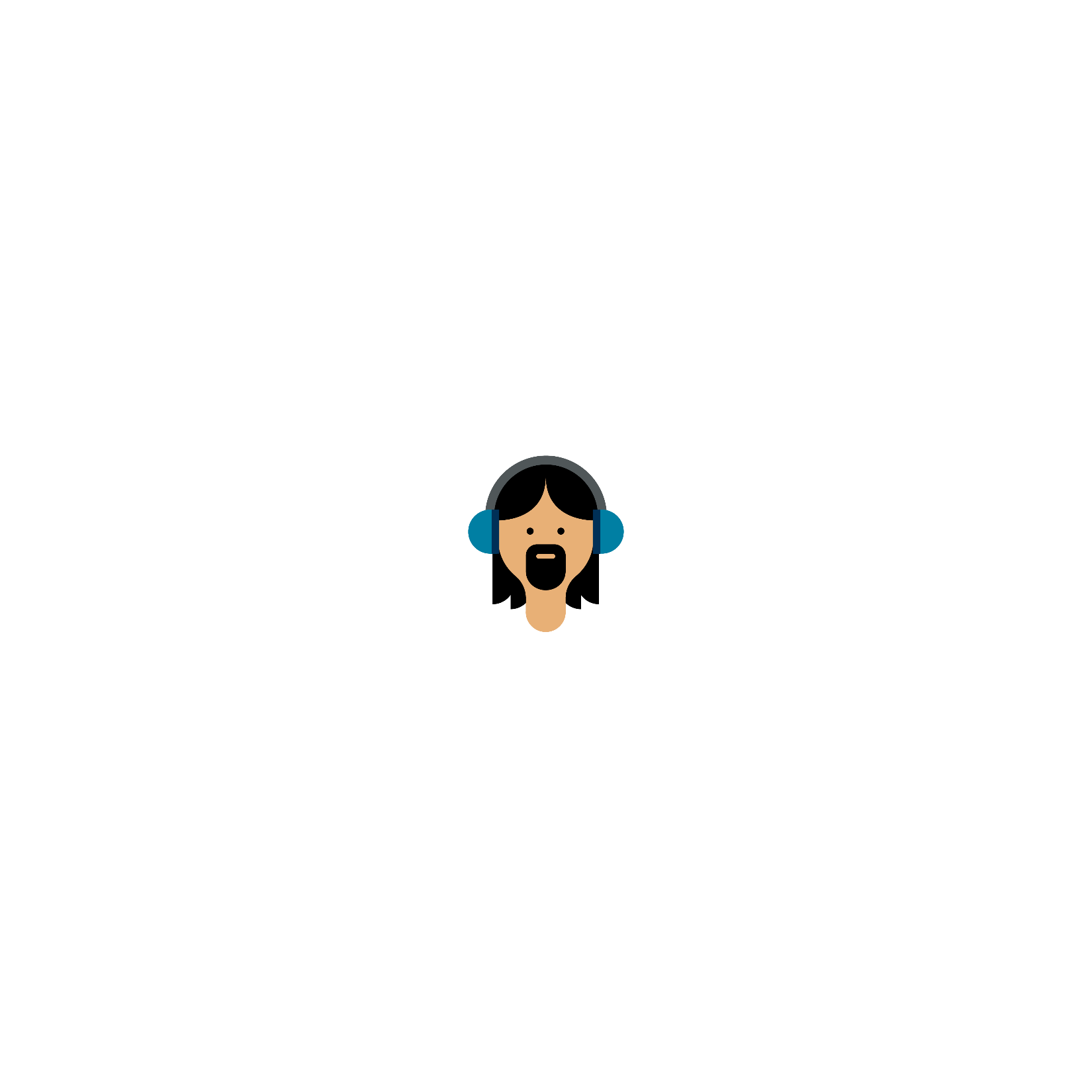 Large dataset: enactment and assessment
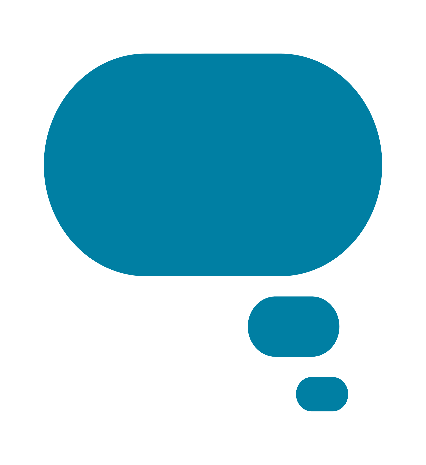 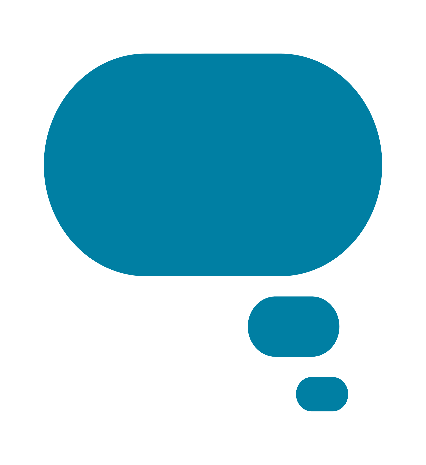 ‘It’s still very unknown how much we need to know from the large data set which is kind of confusing.
It's hard to know what 'familiarity' means - how much do we need to be aware of and how will it be tested?
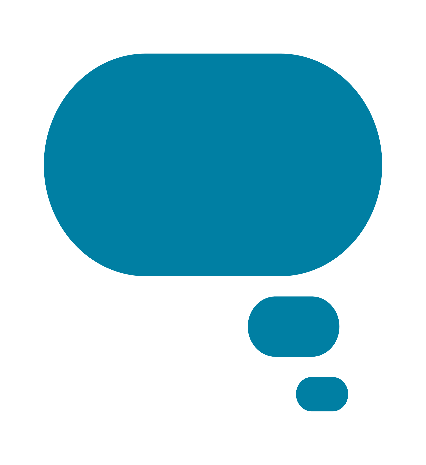 C10, Year 13 Students, FG
C12, EoY TS
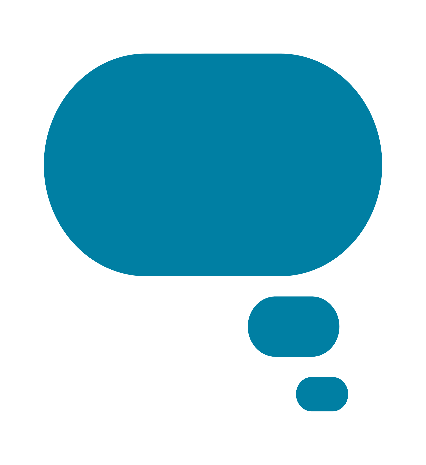 It effectively turned into a Geography lesson, for one hour and then we knocked it on its head. Because we viewed it as a massively difficult thing to implement across all of our kind of statistical lessons, for very, very limited pay-off.
Still unsure what exactly needs to 
be taught, how to teach it. Logistically, it is very hard to work with a large spreadsheet…WHAT are we looking at exactly? Very confusing for us, consequently for them too.
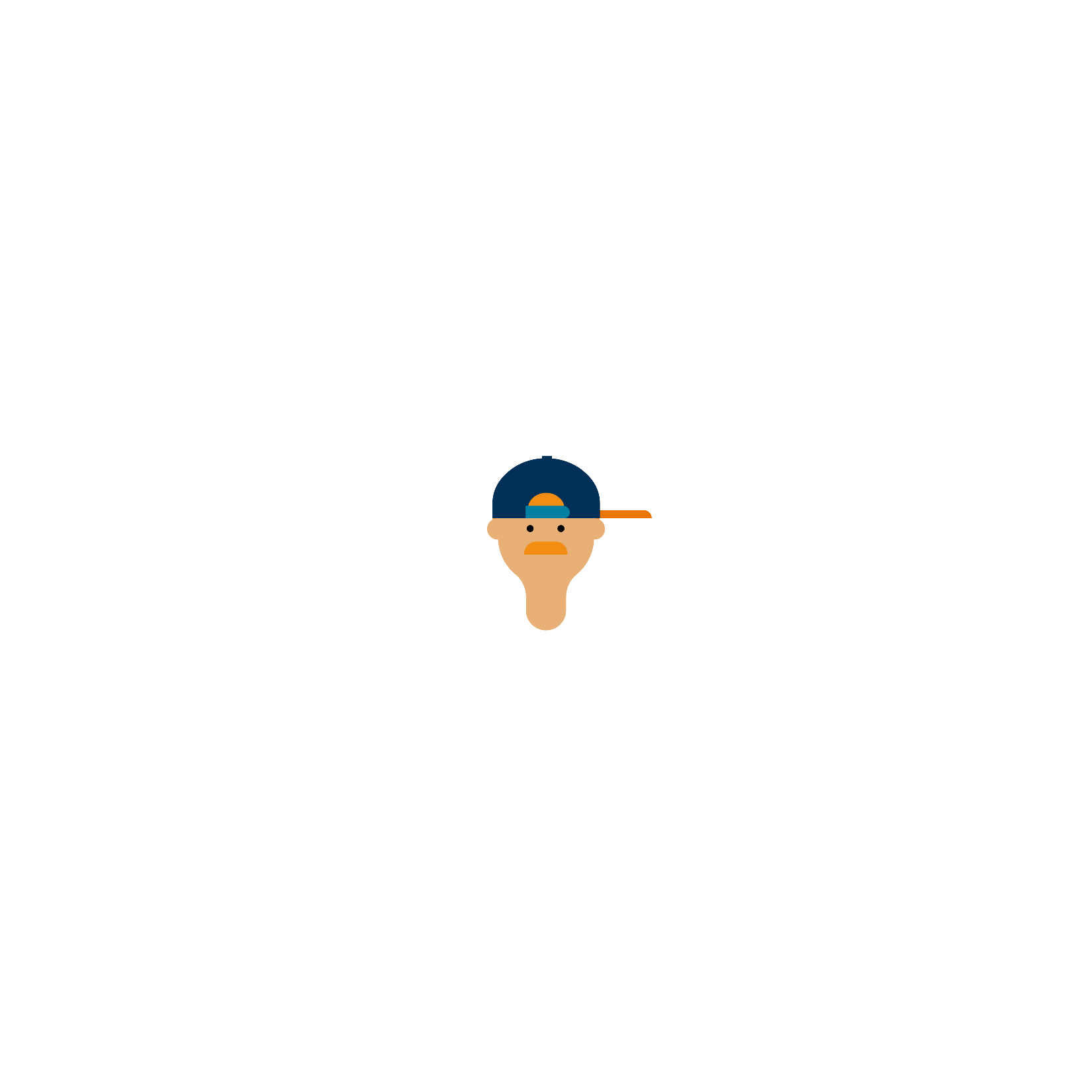 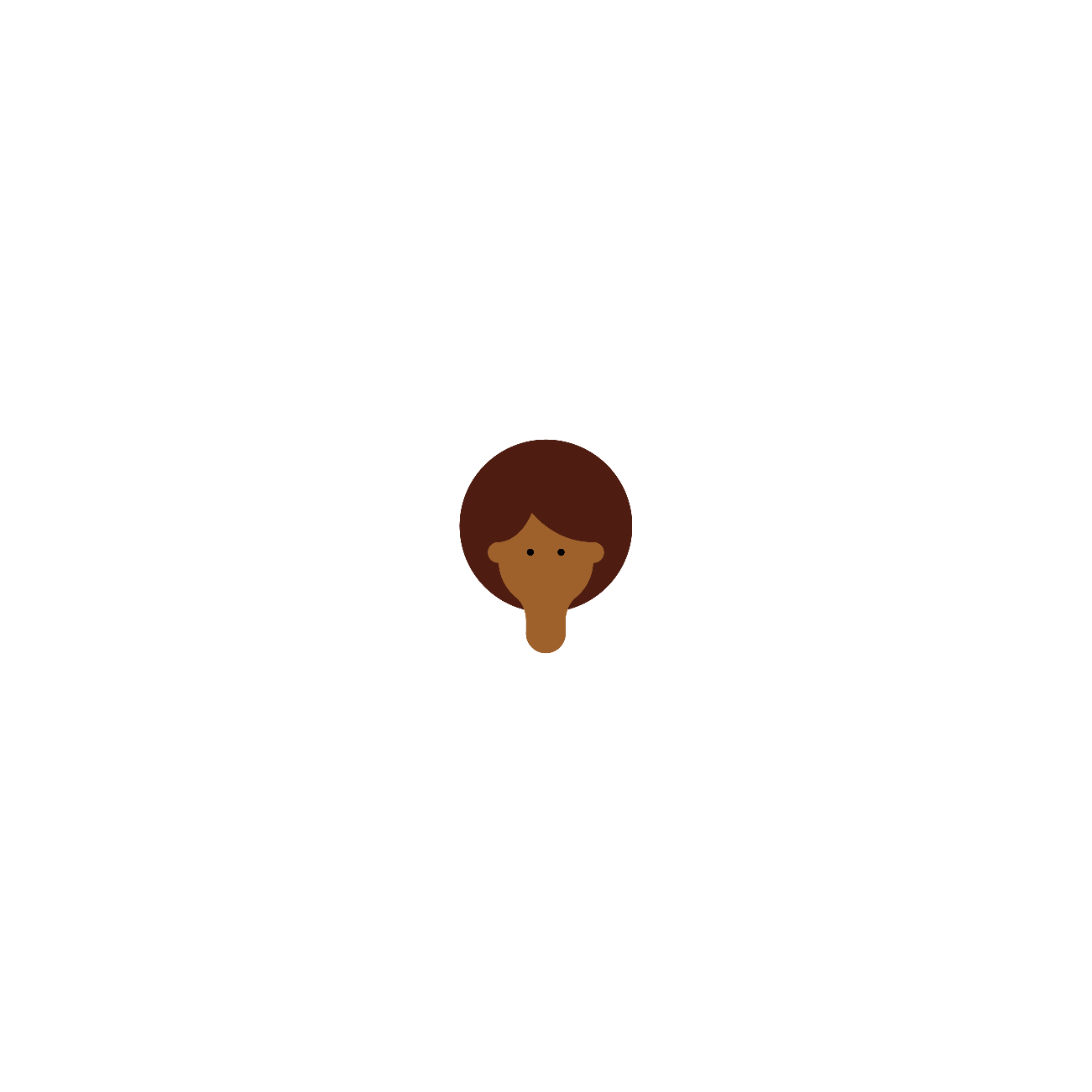 C5, Initial TS
C11, T2, PO int
[Speaker Notes: Large dataset represents the sharp end of these challenges due to its newness.
Designed to ensure that students are able to achieve a level of data literacy as part of their mathematics A level in response to the increasing demands for these skills.
Many teachers unsure how to teach the LDS and how best to deliver it.
Due to the nature of the subject, it requires very different pedagogical approach, as well as new subject. Also requires technological skills on the part of students and teachers.
Also has significant unknowns around assessment, with students needing to be familiar with the dataset before the exam. During the exam the may be given excerpts from the dataset but will not have access to the full document. 
Teachers and students were very uncertain regarding the depth of knowledge required to successfully navigate exam questions on the large dataset.
Because the large dataset represents a small proportion of the overall marks, this meant that some teachers were not prioritising the teaching of this element of the course.]
Reflections:
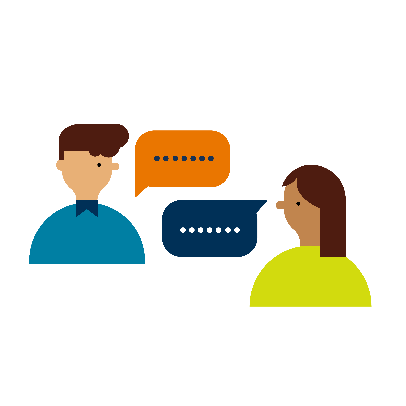 Teachers generally support the reforms. However, enactment has brought significant challenges. This is particularly so as teachers are under time pressure and delivering a high stakes qualification.
We suggest that sustained and targeted support for teachers will be a key component in ensuring that the teaching, learning and assessment arising from reforms translates into meaningful engagement with mathematics for students.
Teachers are benefitting from collaborative approaches within departments, with more experienced teachers sometimes in supporting roles.
Likely to improve over time as teachers have more opportunity to engage with the new qualifications.
Due to the newness of these qualifications, further research is important to obtain a longitudinal perspective. The next year of this research will continue to probe the ongoing enactment of Mathematics A levels.
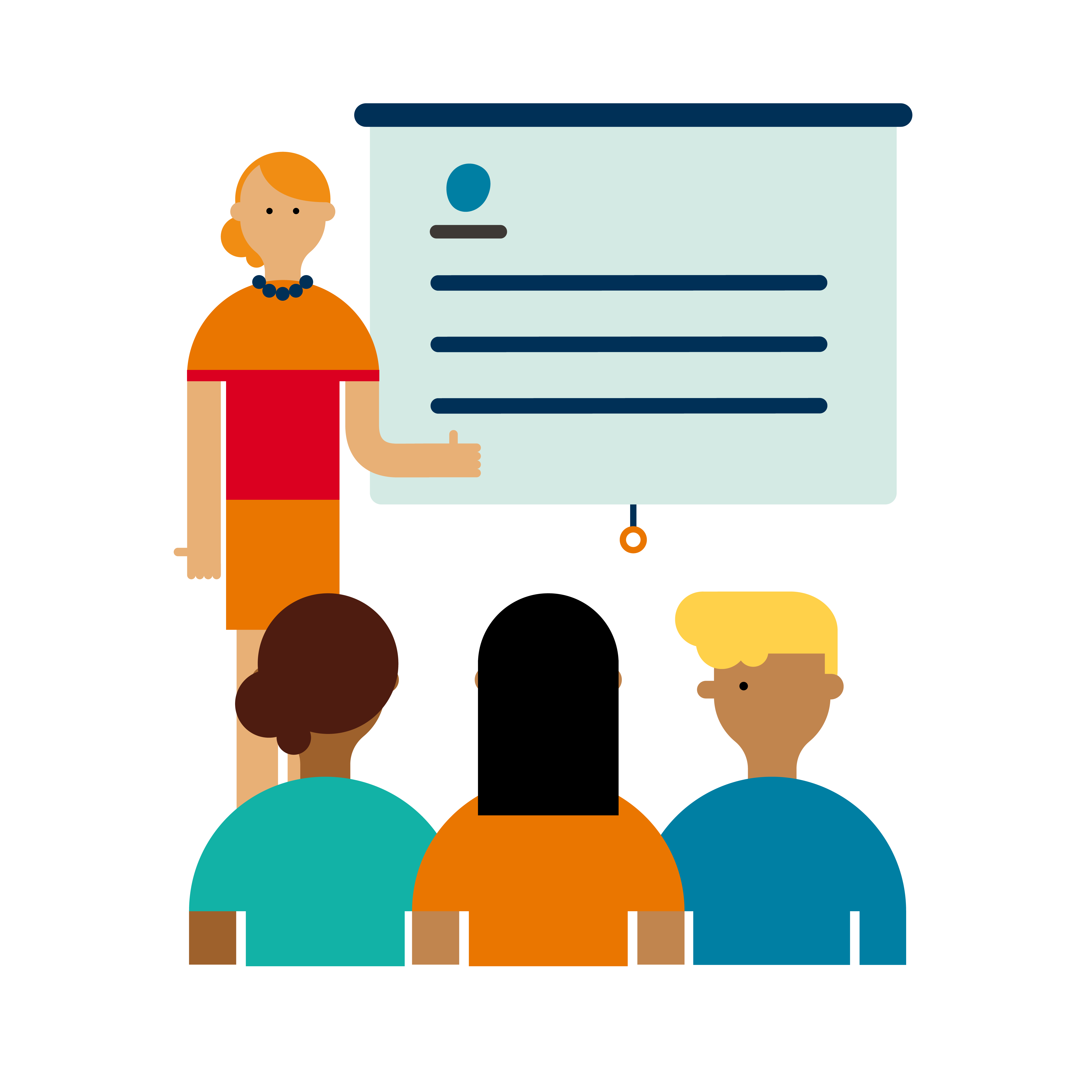 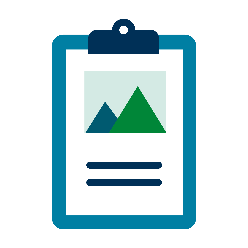 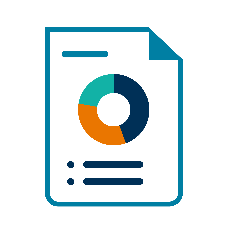 [Speaker Notes: We suggest that sustained and targeted support for teachers will be a key component in ensuring that the teaching, learning and assessment arising from reforms translates into meaningful engagement with mathematics for students.

Teachers benefitting from collaborative approaches within departments, with more experienced teachers in supporting roles.

Likely to improve over time as teachers have more opportunity to engage with the new qualifications.

As I've mentioned before this research spans three years and is continuing to follow this cohort centres for an additional year. This is important as it will allow us to monitor the emerging enactment and develop a more longitudinal perspective.]
Questions?
For any further questions or comments, please contact:

Ben Redmond:		Benjamin.redmond@pearson.com

cc. Jennie Golding:       	j.golding@ucl.ac.uk 
and Grace Grima	:	grace.grima@pearson.com
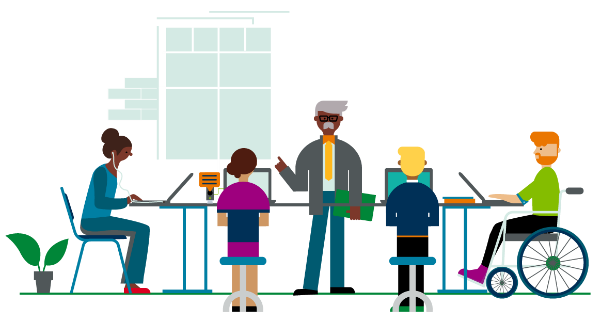